Снижение психологической напряженности школьников с помощью подвижных игр
Актуальность
Агрессивность, тревожность и другие отклонения в психическом состоянии школьников стали серьезной повседневной психолого-педагогической проблемой.
Признаки психологической напряженности
физическая дезадаптация
учебная декомпенсация
школьная дезадаптация
социальная дезадаптация
криминализация среды свободного времяпрепровождения
Комплекс приемов целенаправленного воздействия
Первая группа
Вторая группа
приемы, снижающие тревожность у школьников
приемы, снижающие агрессивность у школьников
Педагогические приемы для снижения агрессивности школьников
Эстафета с тремя мячами
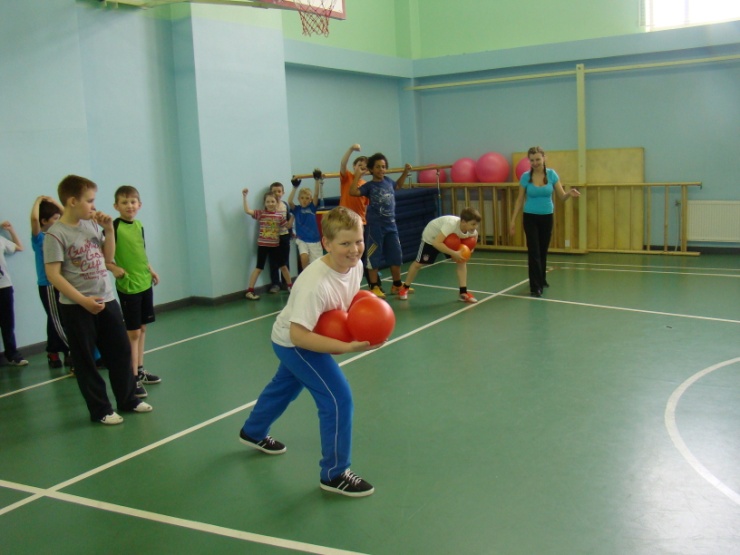 Сто ударов
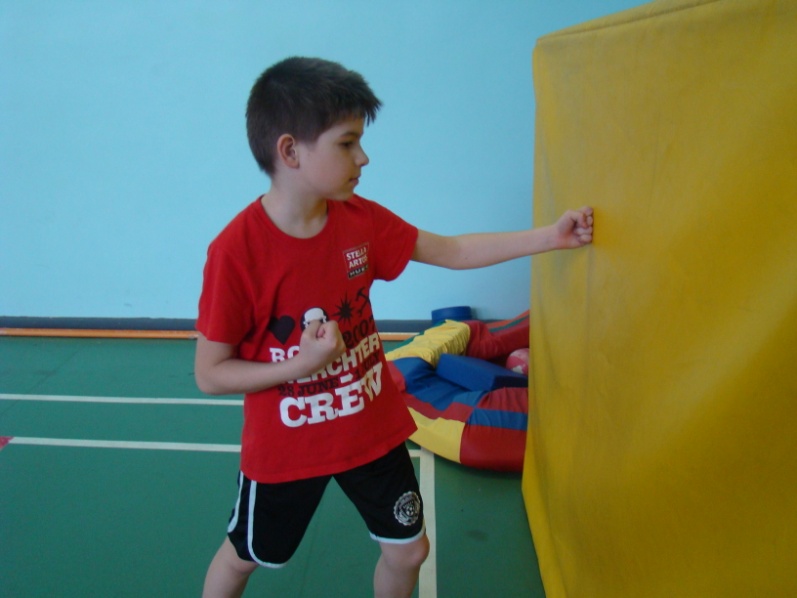 Бой петухов
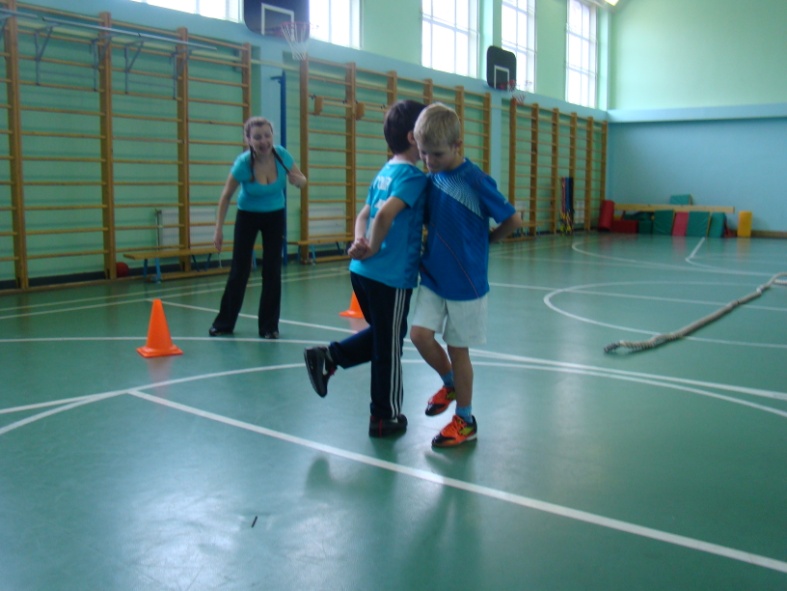 Выталкивание из круга
Перетягивание в парах
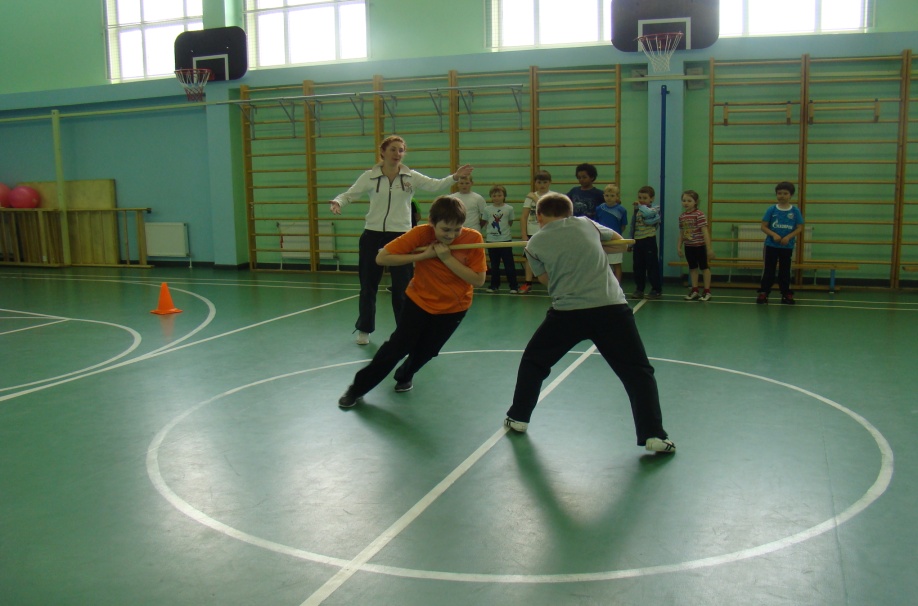 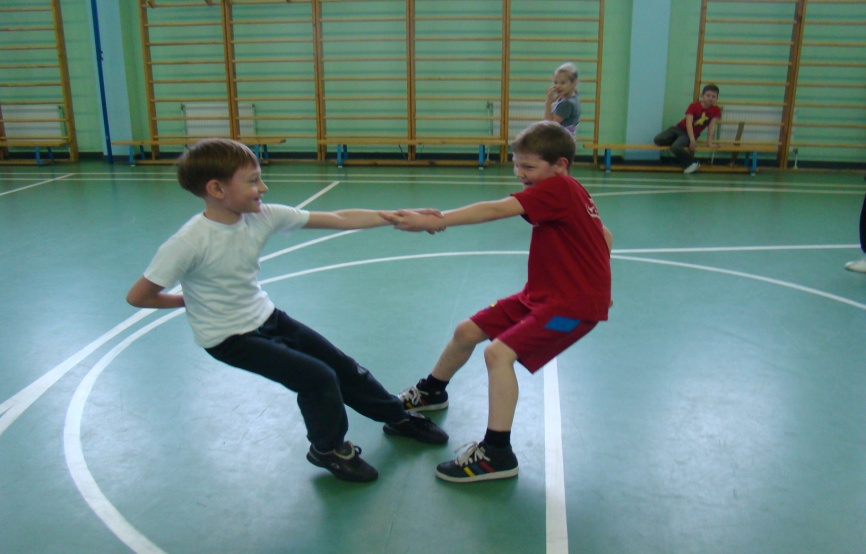 Кто кого
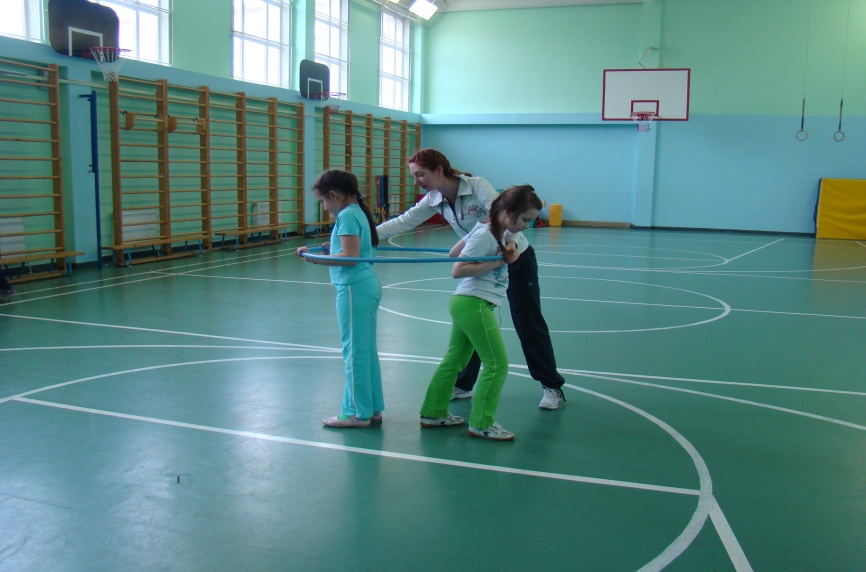 Самый ловкий
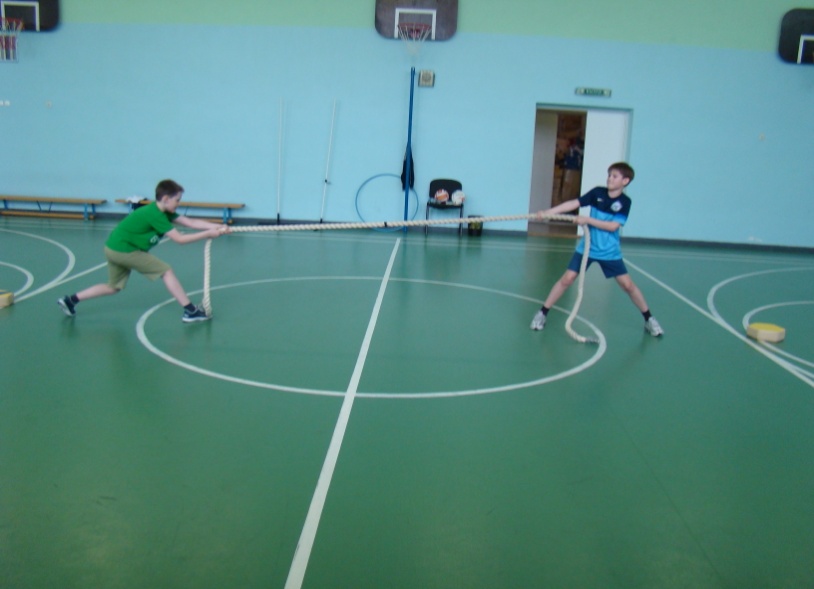 Выталкивание в приседе
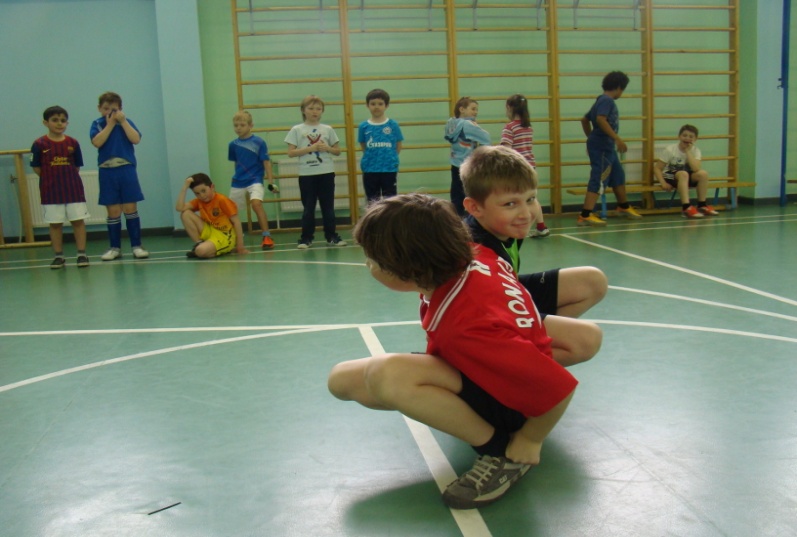 Выталкивание спиной
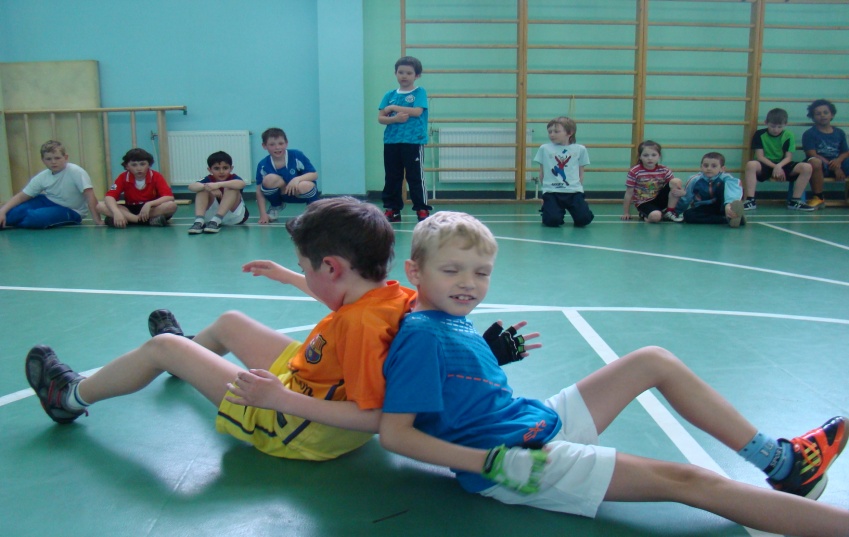 Борьба на линии
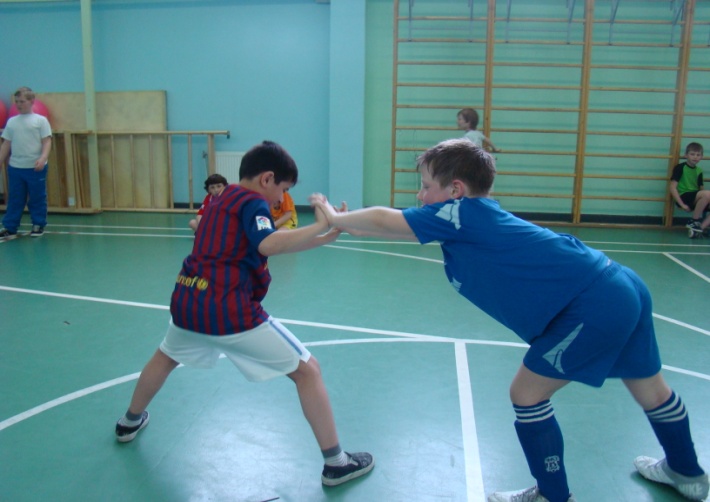 Присели
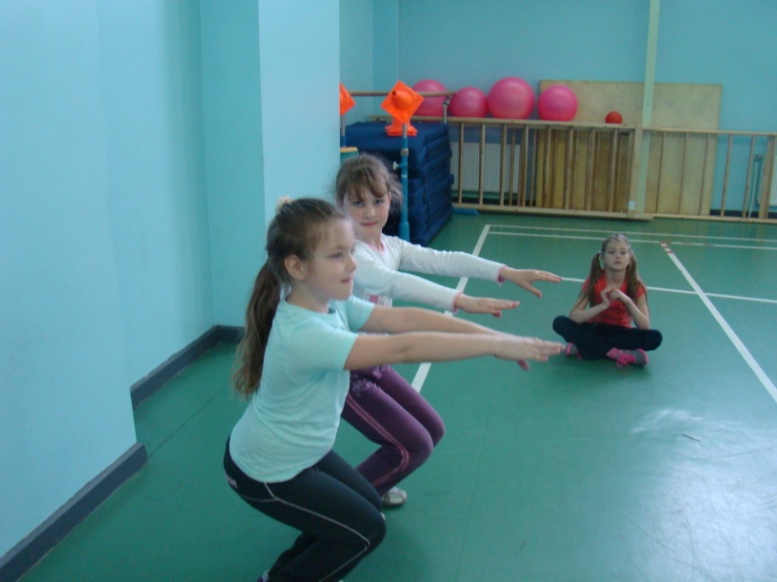 Согласие
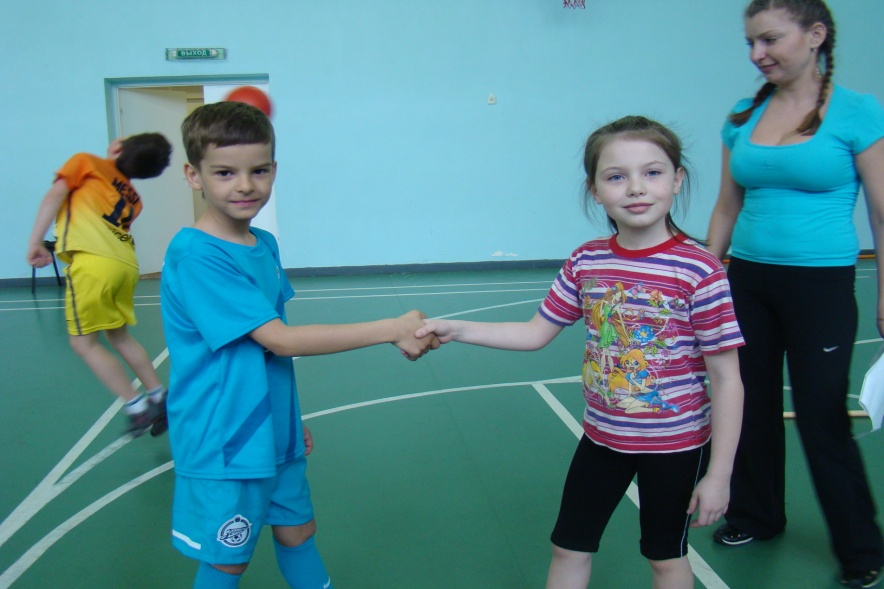 Ответственность
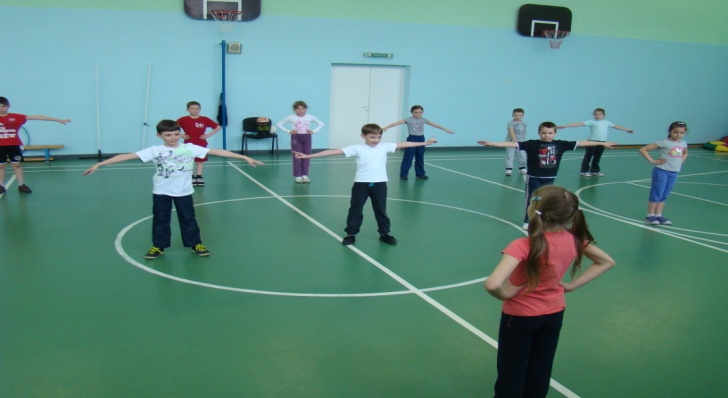 Педагогические приемы управления тревожностью школьников
Умышленное умалчивание о недостатках
Самоприказ
Расстановка в эстафете
Поощрение
Замещение
После девочек
Тройка
Комплектование команды
Исправление ошибок
Юмор
Педагог
Выбор педагогического приема
Умные действия учителя
Тревожность и агрессивность учащегося
Уменьшение степени напряженности учащихся